New words:
A trip  
A travel 
A ship
A journey
Luggage
A cruise
A balloon
A taxi 
Is associated 

Use
To get to 
To cross
путешествие
такси
путешествие
Ассоциироваться с
корабль
Использовать, применять
путешествие
Добираться до…
багаж
пересекать
Круиз
Воздушный шар
If you guess all the words correctly, you will be able to name the topic of our lesson. Are you ready?
T    R   I   P
T    R    A   V   E   L
T    R     A      I     N
V    I    S   I   T
C     R    U    I    S   E
L    U   G   G    A    G   E
B   I   C   Y   C    L    E
S    H    I   P
B    A    L   L   O     O     N
V    O    Y    A   G    E
Travelling around the world
New words
Sightseeing
Landmark 
Copper 
Extend  
Rickshaw-boy
достопримечательность
Traffic lights 
Pedestrian
 
Island
Slippers
светофор
Ориентир
пешеход
медь
простираться
Остров
тапочки
«Рикша», водитель такси
Jules Gabriel Verne 
 1828 — 1905
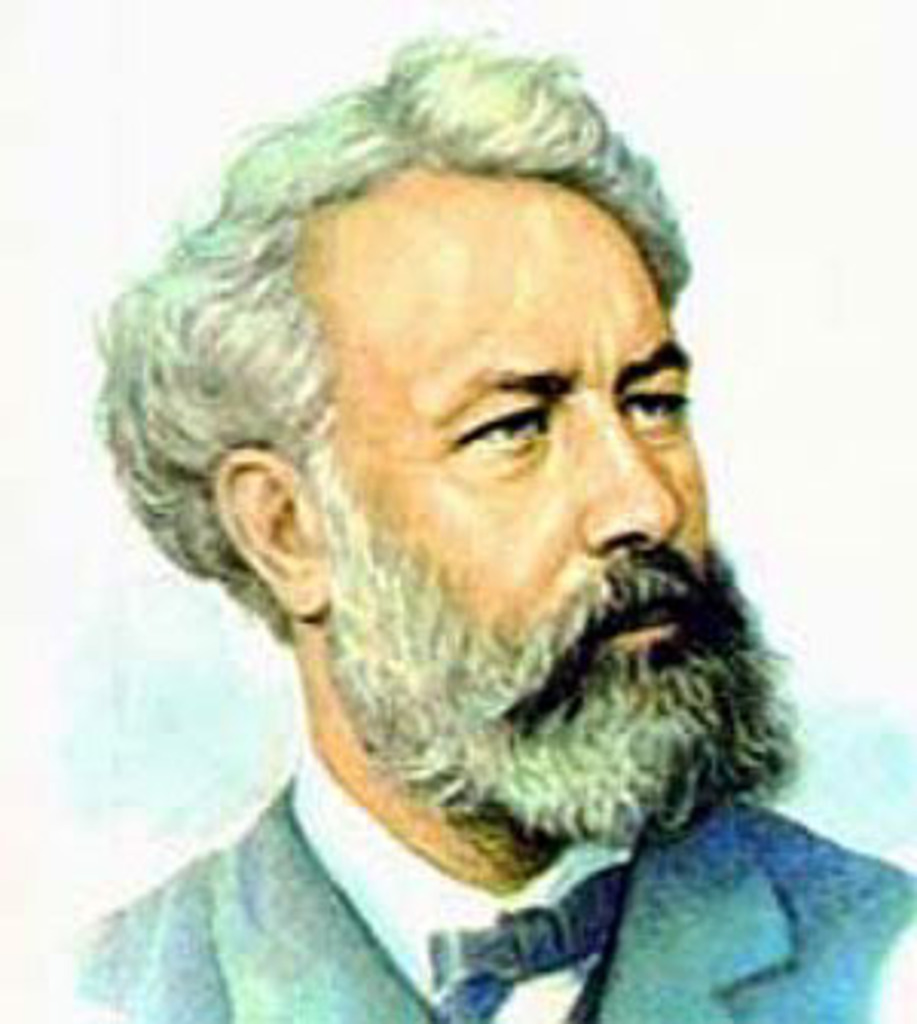 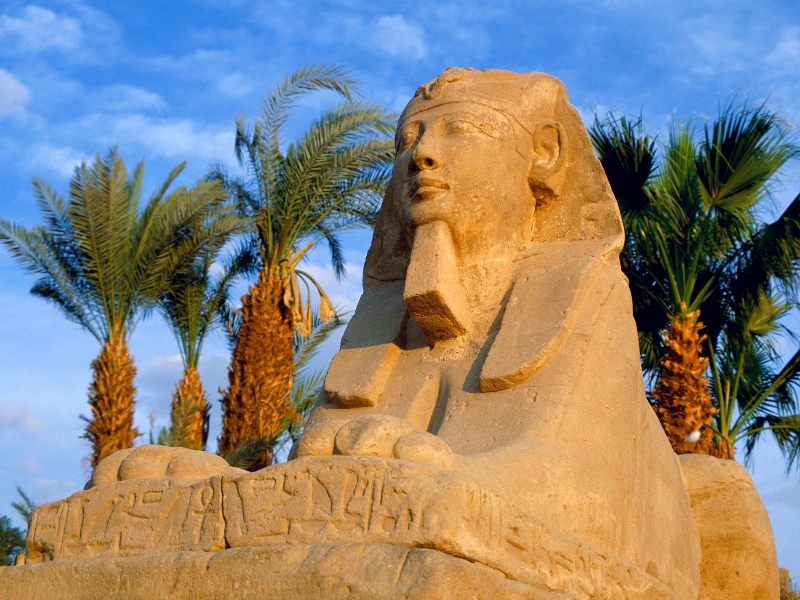 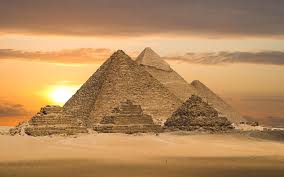 This is Egypt
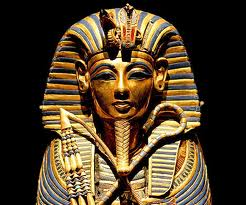 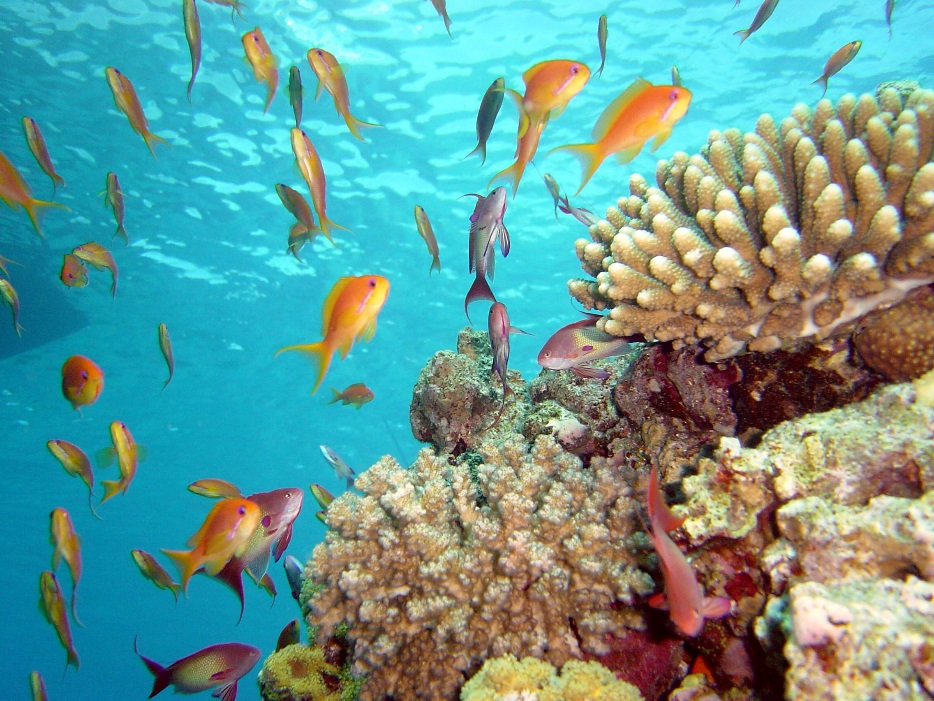 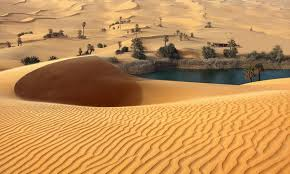 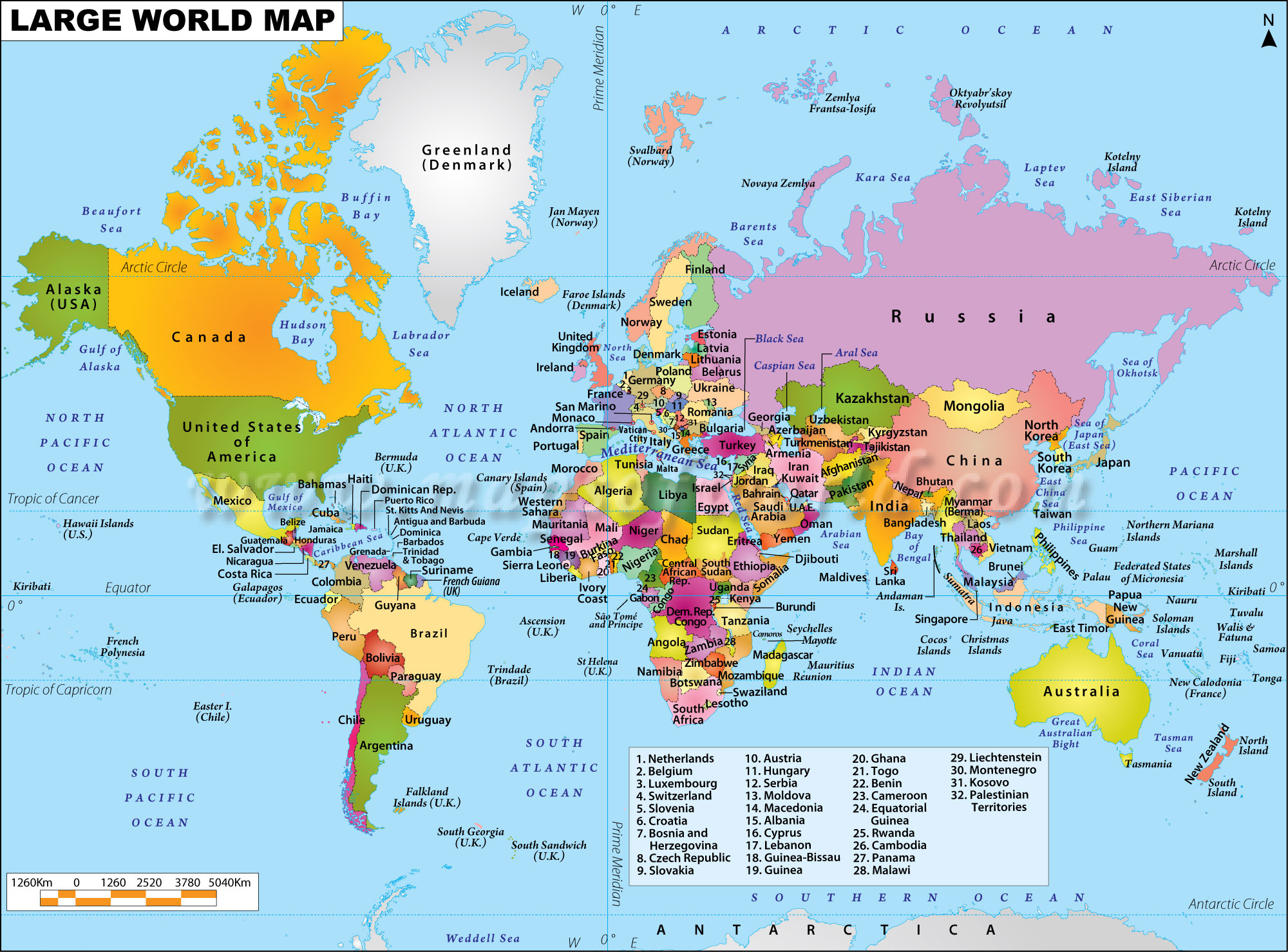 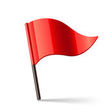 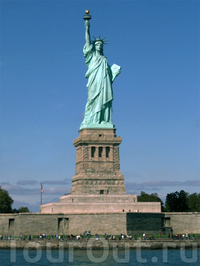 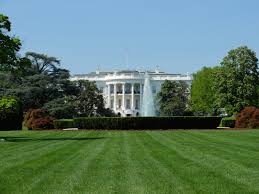 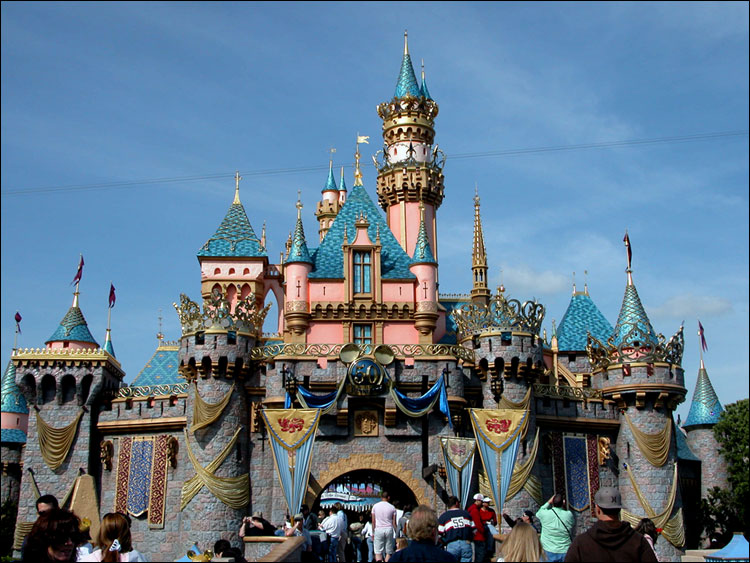 That is the United States of America
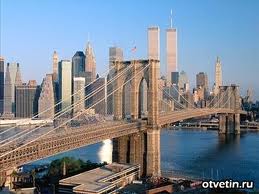 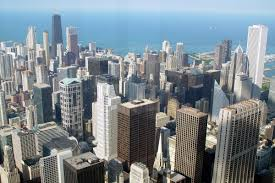 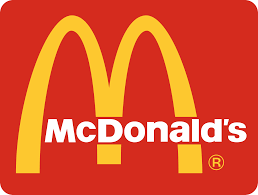 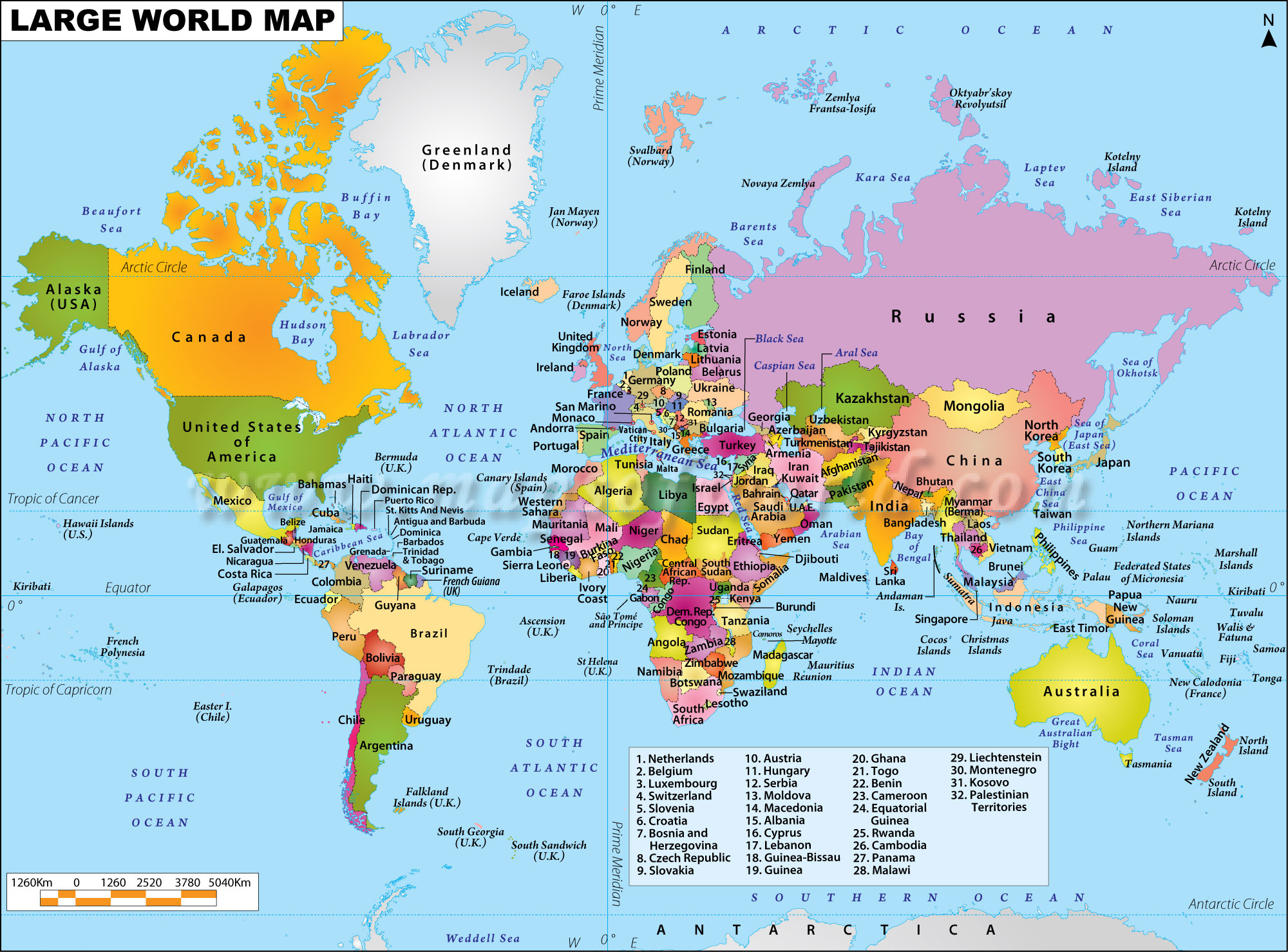 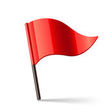 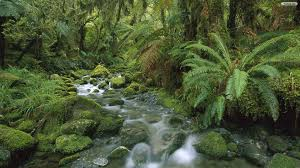 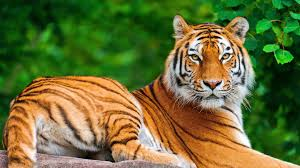 This is India
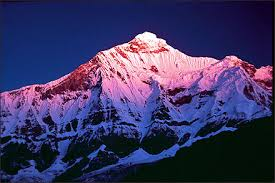 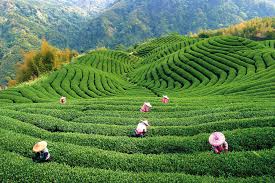 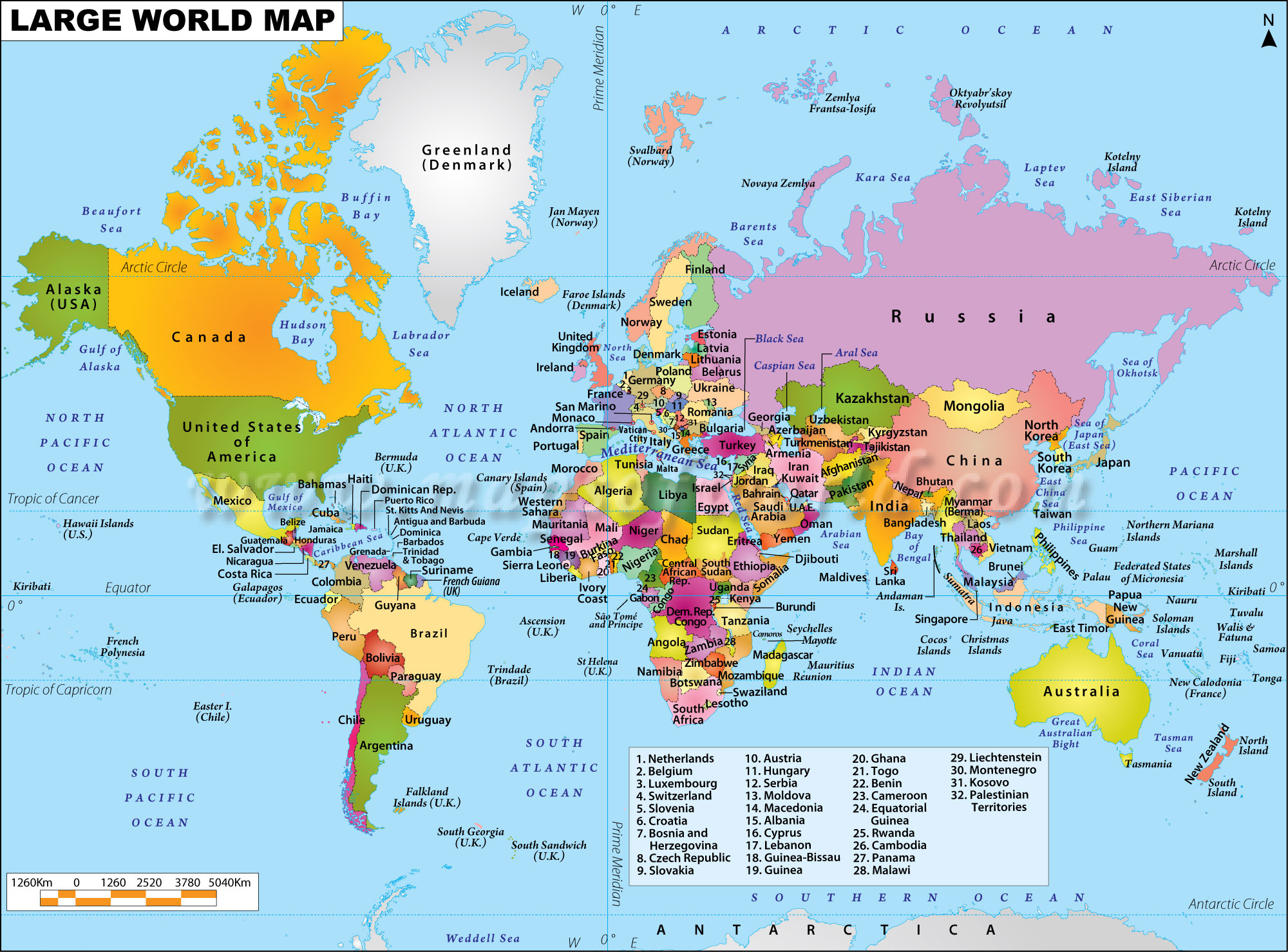 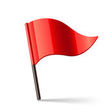 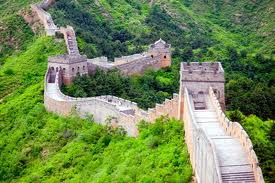 It is China
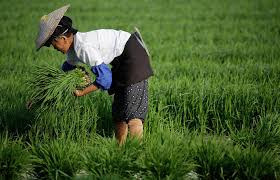 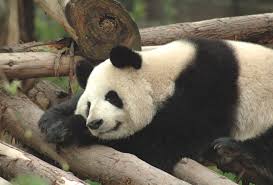 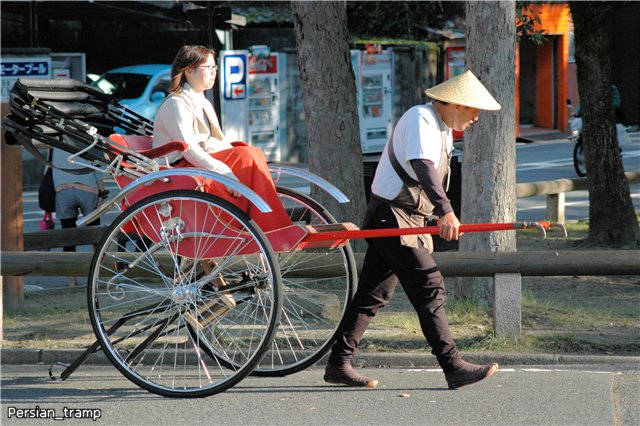 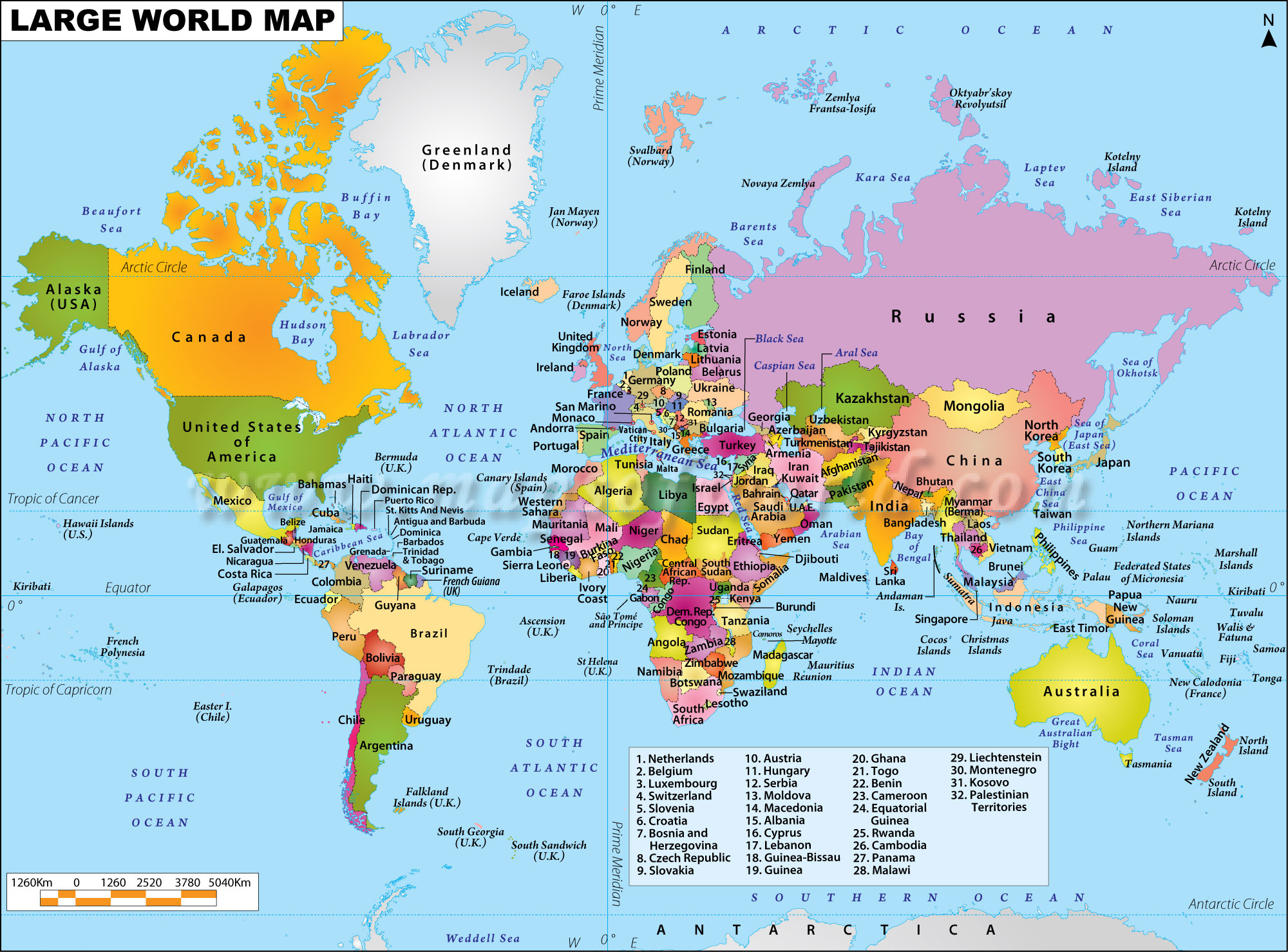 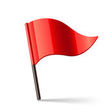 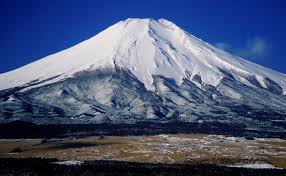 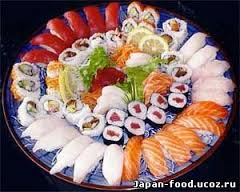 That is Japan
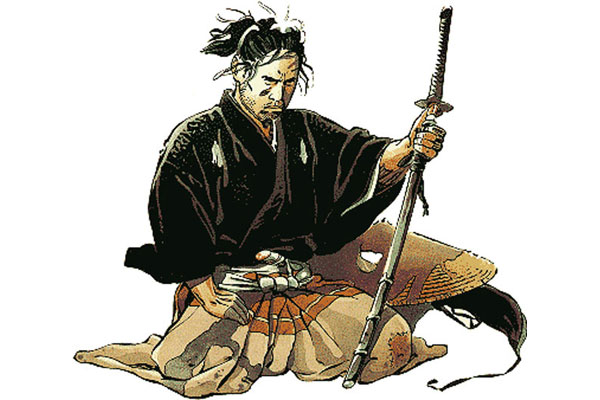 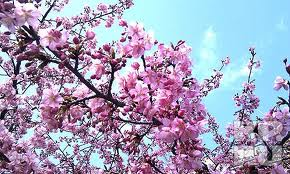 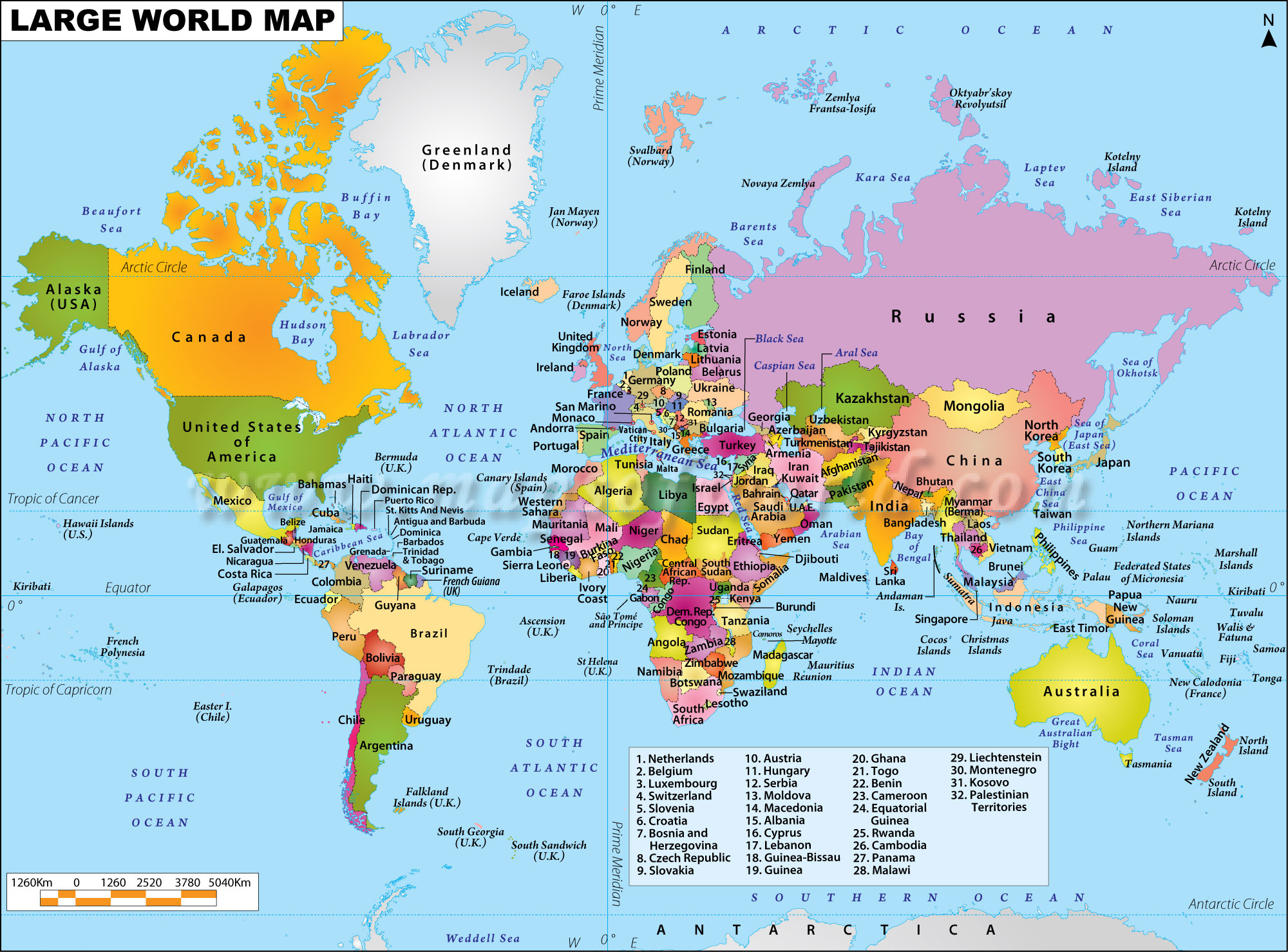 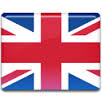 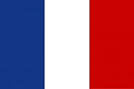 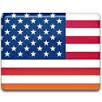 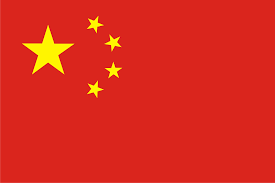 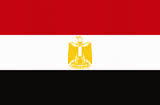 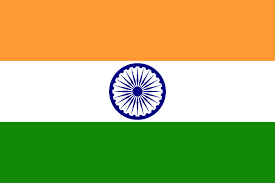 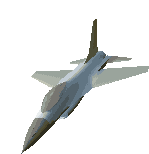 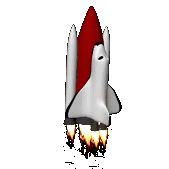 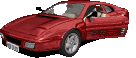 Revise the means of transport
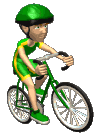 A plane
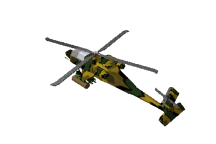 A car
A bike
A rocket ship
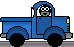 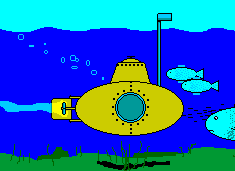 A helicopter
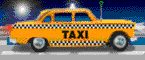 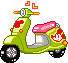 A truck
A submarine
A taxi
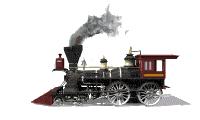 A scooter
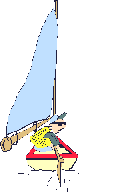 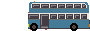 A bus
An yacht
A train
Now let’s check your answers
1.car
11. A taxi
6. A bike
2.truck
7. yacht
12. A rocket ship
3.train
8. A submarine
4. A bus
9. A plane
5. A scooter
10. A helicopter
Means of transport
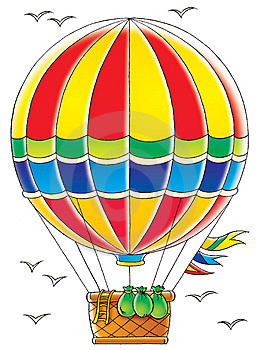 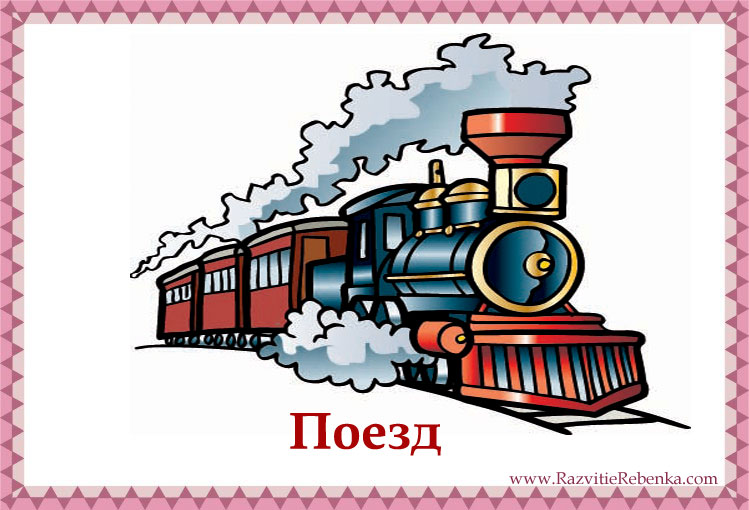 Philease Fogg used … to get to…
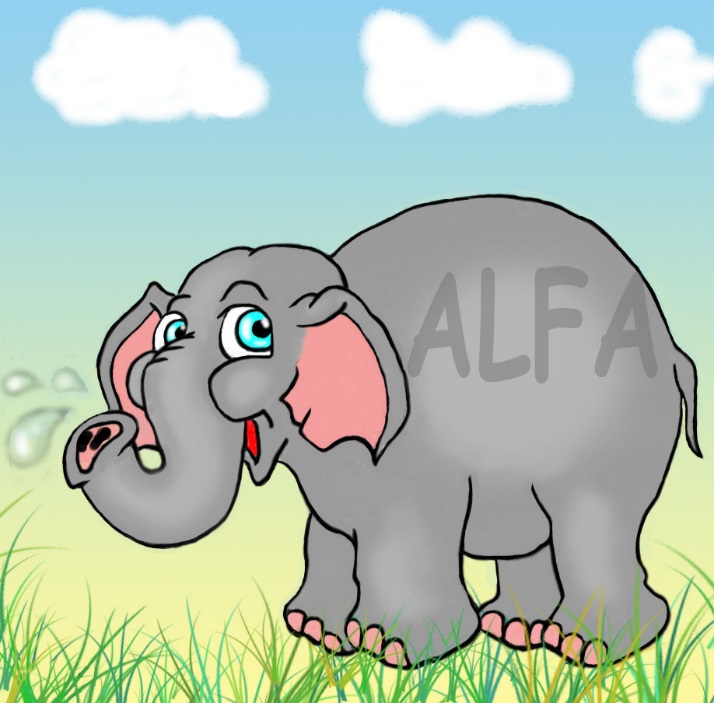 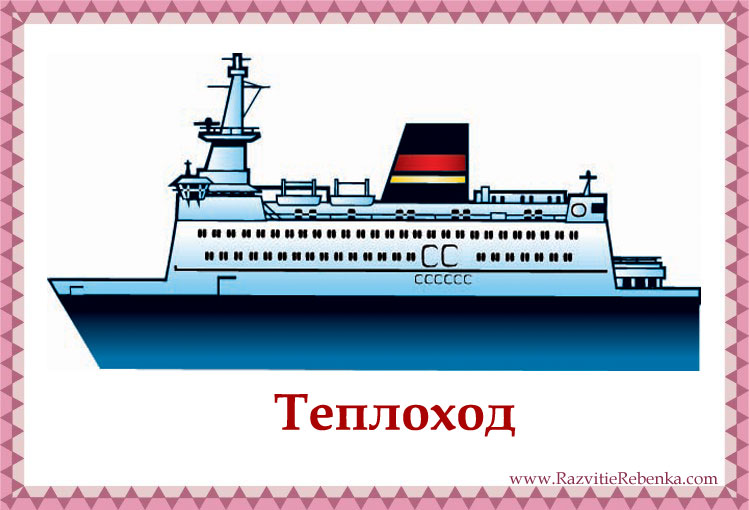 Look at the example and make your own sentences.
An elephant is slower than the train.
The plane is the fastest.
The plane is the most comfortable.
The balloon is as boring as an elephant.
Hometask
What means of transport will your choose if you have to travel around the world? Try to argument your choice!!! 2-3 means of transport will be better to desribe…